BONDING
Chemical Bonds
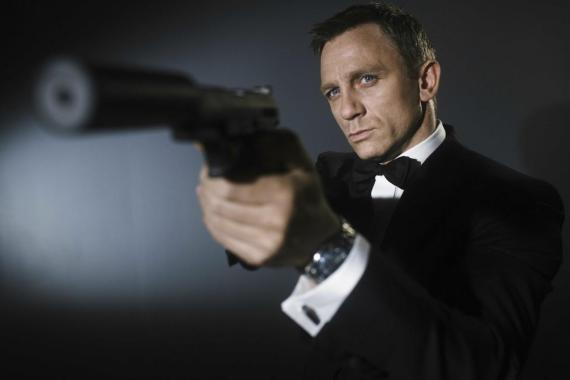 Chemical Bonds
Chemical bonds: an attempt to fill electron shells
Ionic bonds – 
Covalent bonds –
Metallic bonds
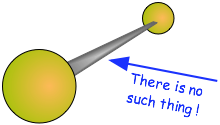 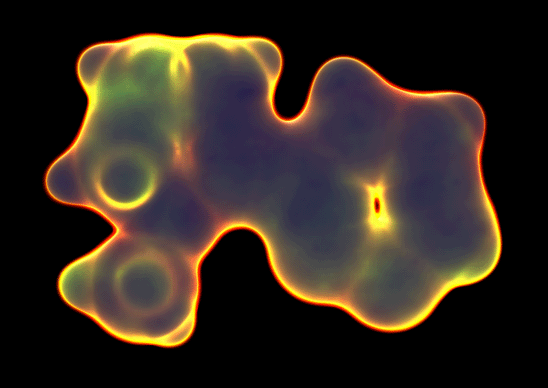 Chemical Models
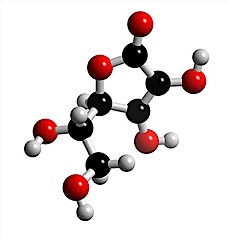 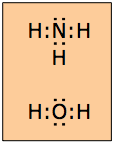 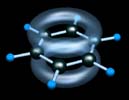 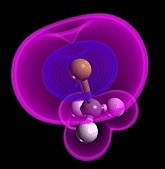 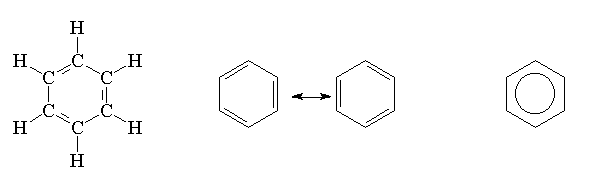 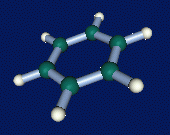 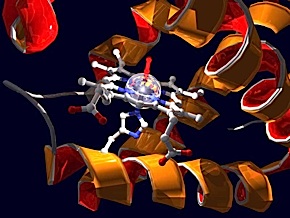 LET’S
FIRST
REVIEW
IONIC
BONDING
K
F
In an IONIC bond,
electrons are lost or gained,
resulting in the formation of IONS
in ionic compounds.
K
F
K
F
K
F
K
F
K
F
K
F
_
+
K
F
_
+
K
F
The compound potassium fluoride
consists of potassium (K+) ions
and fluoride (F-) ions
_
+
K
F
The ionic bond is the attraction
between the positive K+ ion
and the negative F- ion
Ionic Bonds: One Big Greedy Thief Dog!
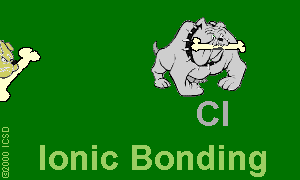 So
what
are
covalent
bonds?
In covalent bonding,
atoms still want to achieve
a noble gas configuration
(the octet rule).
In covalent bonding,
atoms still want to achieve
a noble gas configuration
(the octet rule).
But rather than losing or gaining
electrons,
atoms now share an electron pair.
In covalent bonding,
atoms still want to achieve
a noble gas configuration
(the octet rule).
But rather than losing or gaining
electrons,
atoms now share an electron pair.
The shared electron pair
is called a bonding pair
Covalent =Sharing
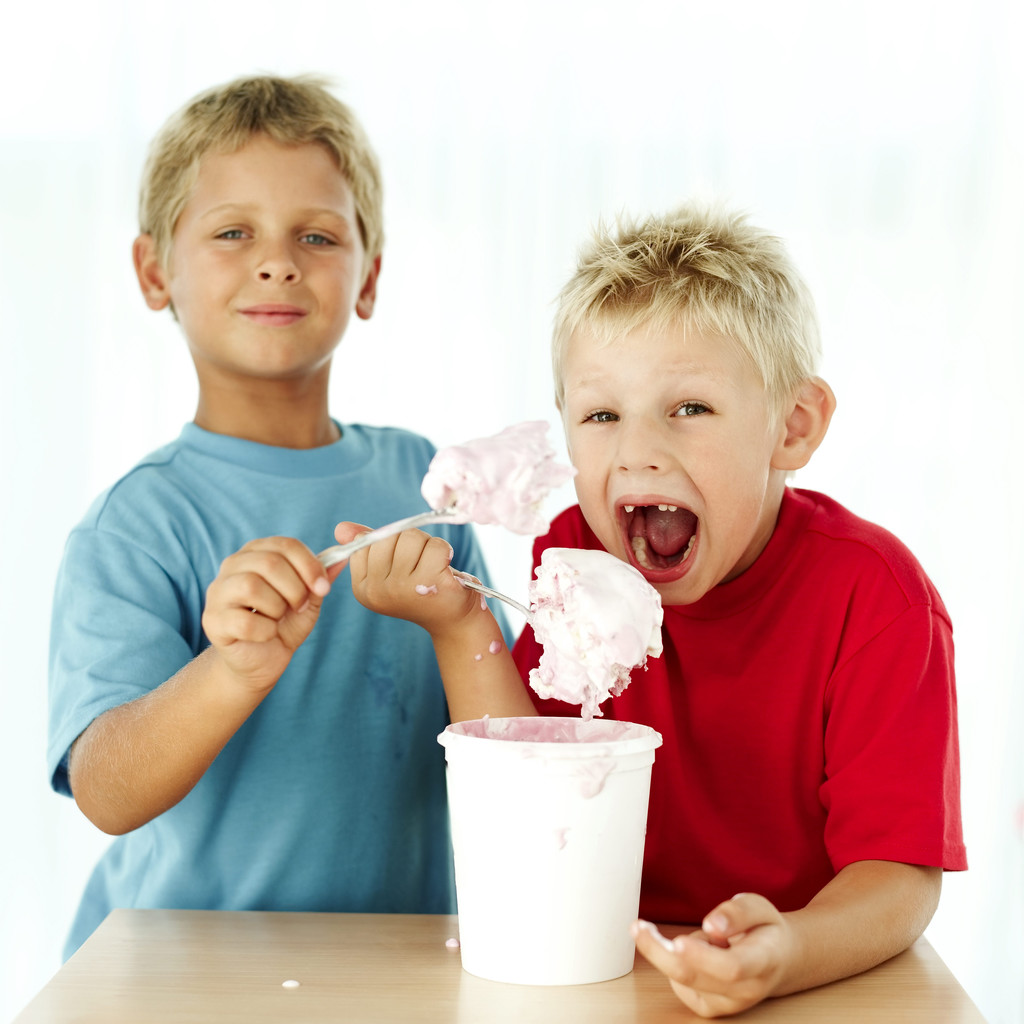 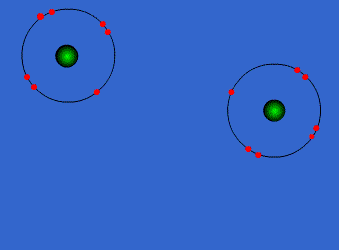 Covalent Bonds
Chlorine
forms
a
covalent
bond
with
itself
Cl2
How
will
two
chlorine
atoms
react?
Cl
Cl
Cl
Cl
Each chlorine atom wants to 
gain one electron to achieve an octet
Cl
Cl
Neither atom will give up an electron –
chlorine is highly electronegative.
What’s the solution – what can they
do to achieve an octet?
Cl
Cl
Cl
Cl
Cl
Cl
Cl
Cl
Cl
Cl
octet
Cl
Cl
octet
circle the electrons for
each atom that completes
their octets
Cl
Cl
The octet is achieved by
each atom sharing the
electron pair in the middle
circle the electrons for
each atom that completes
their octets
Cl
Cl
The octet is achieved by
each atom sharing the
electron pair in the middle
circle the electrons for
each atom that completes
their octets
Cl
Cl
This is the bonding pair
circle the electrons for
each atom that completes
their octets
Cl
Cl
It is a single bonding pair
circle the electrons for
each atom that completes
their octets
Cl
Cl
It is called a SINGLE BOND
circle the electrons for
each atom that completes
their octets
Cl
Cl
Single bonds are abbreviated
with a dash
circle the electrons for
each atom that completes
their octets
Cl
Cl
This is the chlorine molecule,
Cl2
circle the electrons for
each atom that completes
their octets
O2
Oxygen is also one of the diatomic molecules
O
O
How will two oxygen atoms bond?
O
O
Each atom has two unpaired electrons
O
O
O
O
O
O
O
O
O
O
O
O
O
O
Oxygen atoms are highly electronegative.
So both atoms want to gain two electrons.
O
O
Oxygen atoms are highly electronegative.
So both atoms want to gain two electrons.
O
O
O
O
O
O
O
O
O
O
Both electron pairs are shared.
O
O
6 valence electrons
plus 2 shared electrons
= full octet
O
O
6 valence electrons
plus 2 shared electrons
= full octet
O
O
two bonding pairs,
making a double bond
O
O
O
O
=
For convenience, the double bond 
can be shown as two dashes.
this is so  cool!!
O
O
=
This is the oxygen molecule,
O2
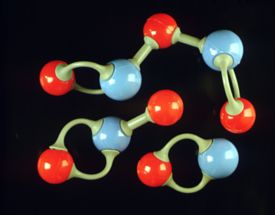 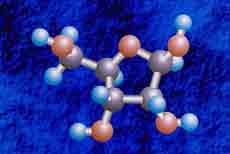 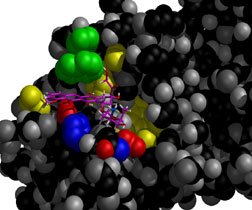 Bonds in all the polyatomic ions and diatomics are all covalent bonds
POLAR COVALENT BONDS
when electrons are shared but shared unequally
H2O
Polar Covalent Bonds: Unevenly matched, but willing to share.
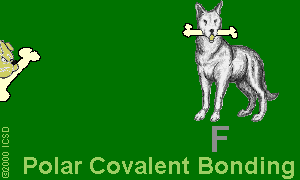 - water is a polar molecule because oxygen is more electronegative than hydrogen, and therefore electrons are pulled closer to oxygen.
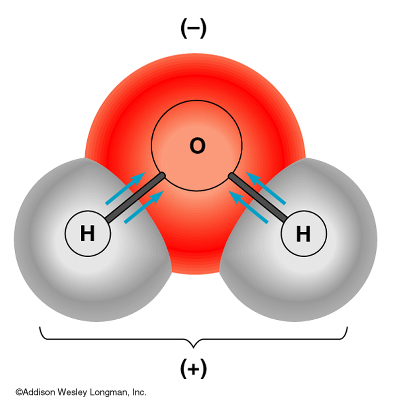 METALLIC BONDbond found in metals; holds metal atoms together very strongly
Metallic Bond
Formed between atoms of metallic elements
Electron cloud around atoms 
Good conductors at all states, lustrous, very high melting points
Examples; Na, Fe, Al, Au, Co
Metallic Bonds: Mellow dogs with plenty of bones to go around.
Ionic Bond, A Sea of Electrons
Metals Form Alloys
Metals do not combine with metals.  They form 
Alloys which is a solution of a metal in a metal.
Examples are steel, brass, bronze and pewter.
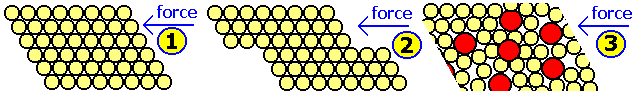 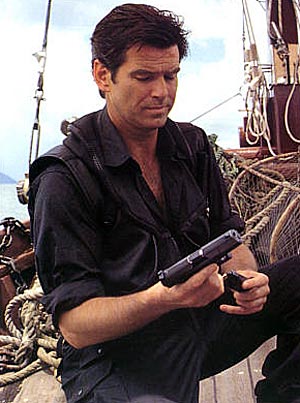 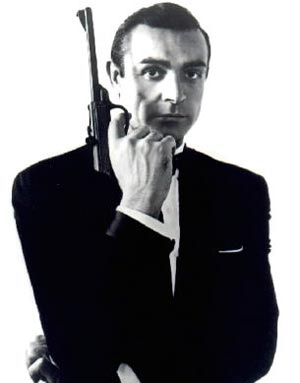